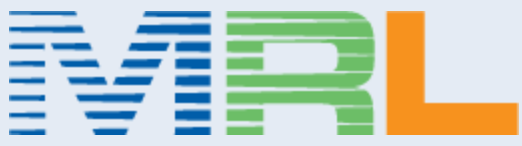 Another "Climate Change" in the 
Chemical Industry toward
Green and Sustainable Societies
Mitsubishi Chemical Group
Science and Technology Research Center, Inc.
Tohru Setoyama & Fumihiko Shimizu*
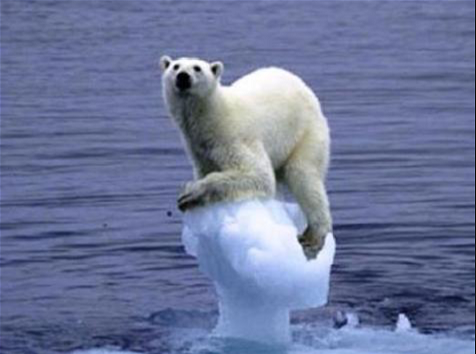 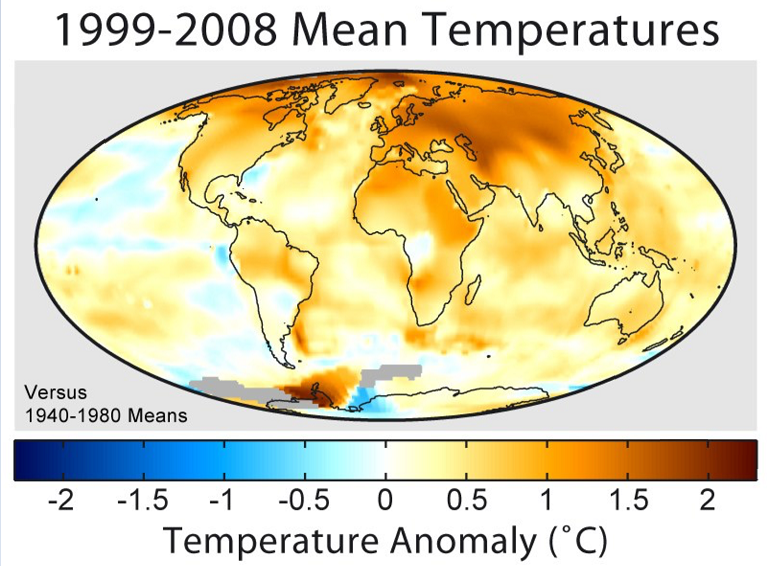 Chemical Industry is responsible for taking action!
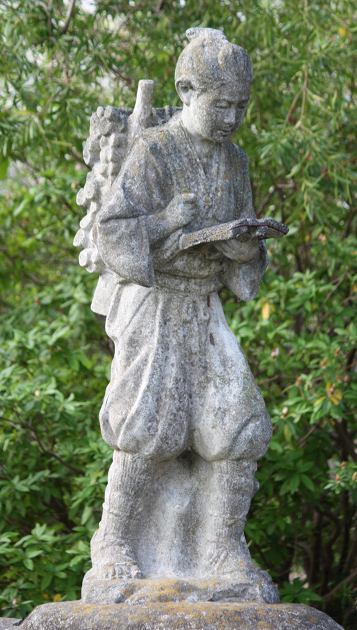 "The economy without ethics
is sin, while the ethics without
economy is a moonshine."
However, at the same time, it is obvious that the economy is meaningless unless the human society is sustainable...
Sontoku Ninomiya (1787-1856)
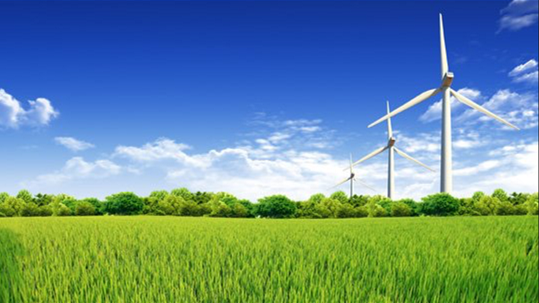 What economical actions should we take?
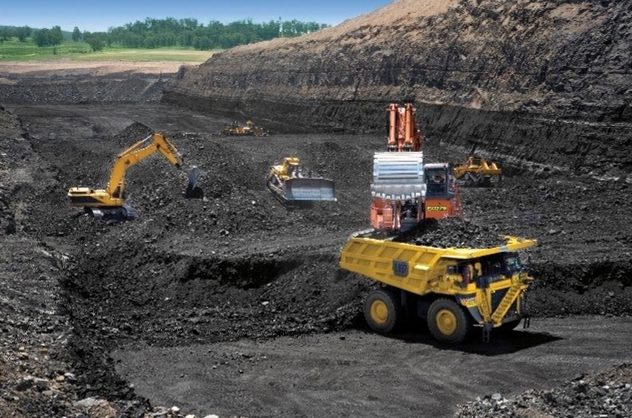 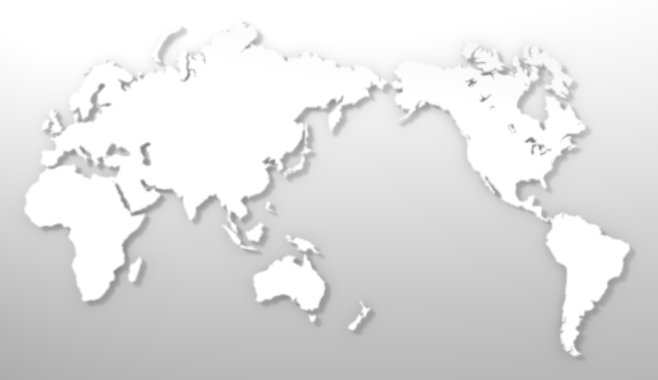 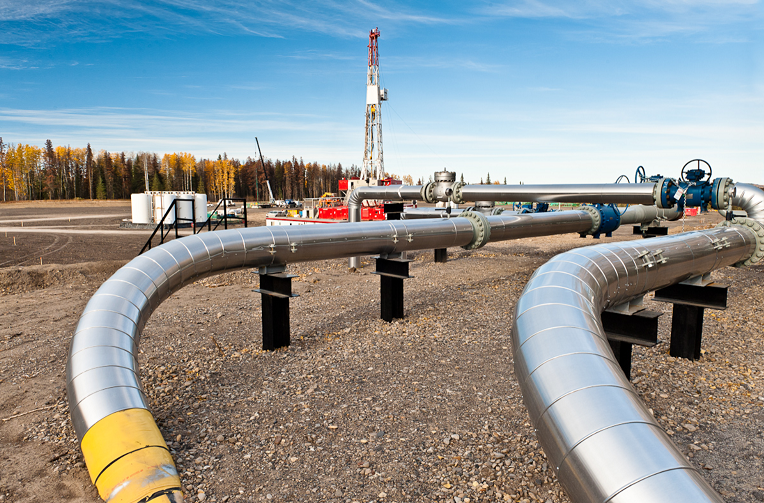 Shale Gas in the U.S. and Coal Chemistry in China
Another "Climate Change" in Chemical Industry
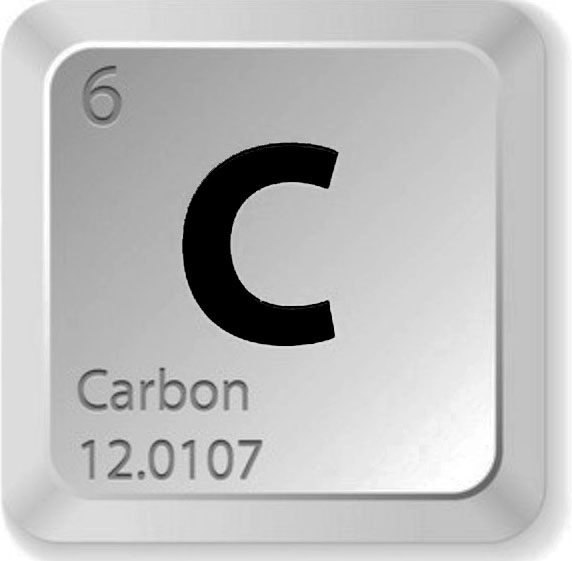 What carbon sources should we use?
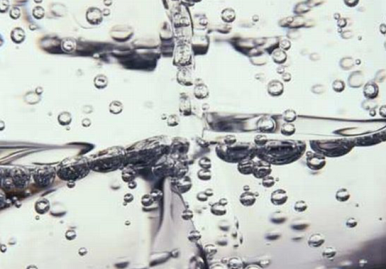 Sustainable
Society
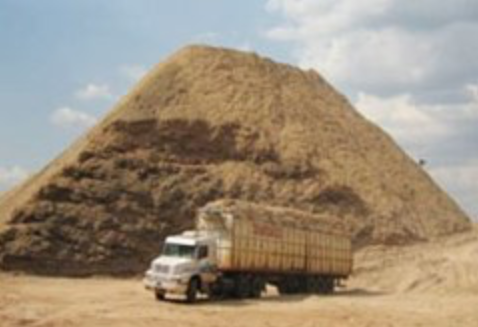 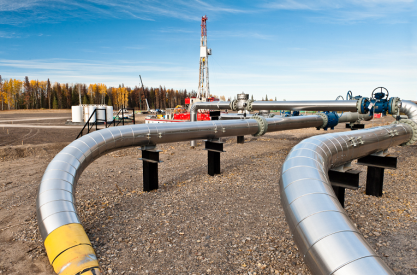 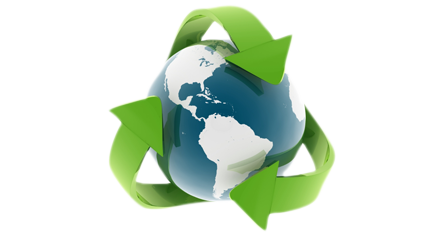 Artificial
Photo
Synthesis
Inedible
Biomasses
Lower
Alkanes
Naphtha
Our Idea
Why lower alkanes?
Because higher H/C results in lower CO2 emissions.
propylene
n-butene
Shale Gas
(ethane)
ethylene
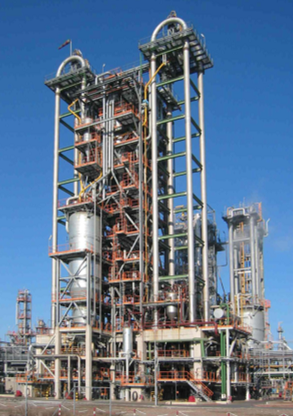 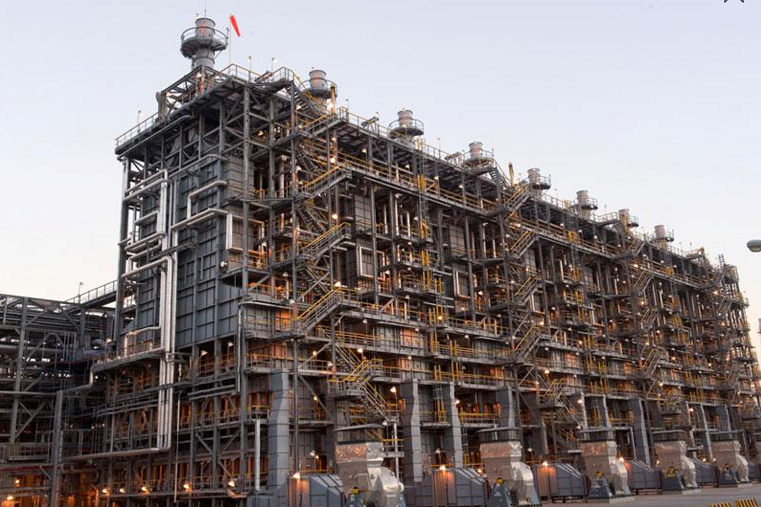 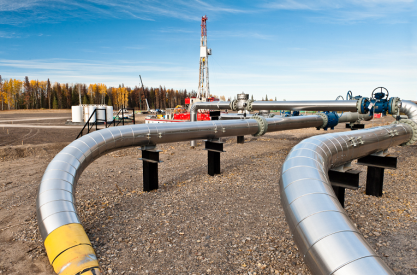 Ethane Cracker
ETP Technology
ETP(B) Technology
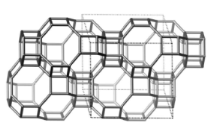 Inedible Biomasses ... carbon neutral
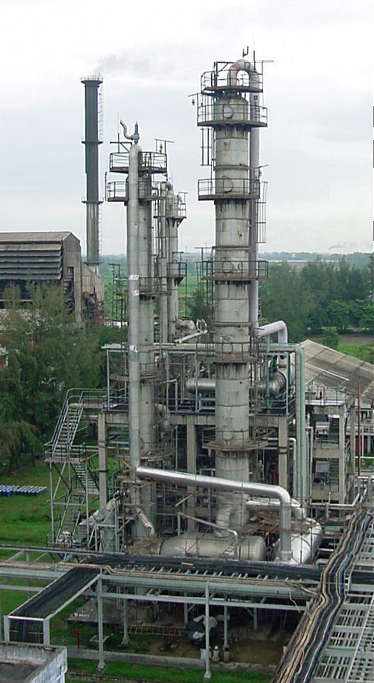 bagasse
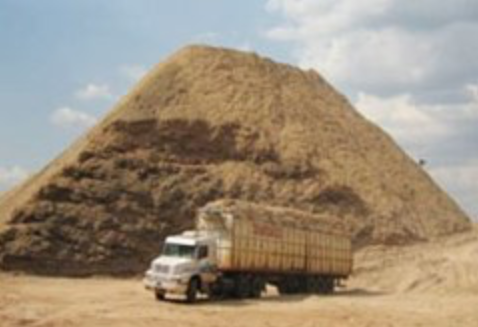 Furan
C4-Chemistry
Why furan from bagasse?
A1: Bagasse is an inedible, established biomass.
A2: This process will be competitive enough.
Artificial Photosynthesis: a final goal?
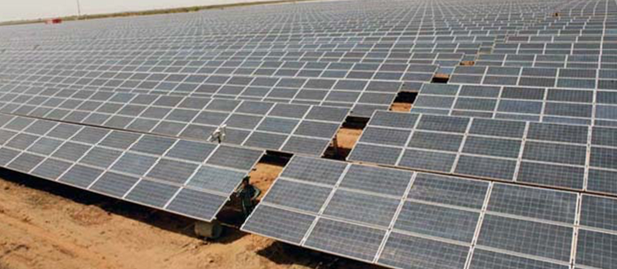 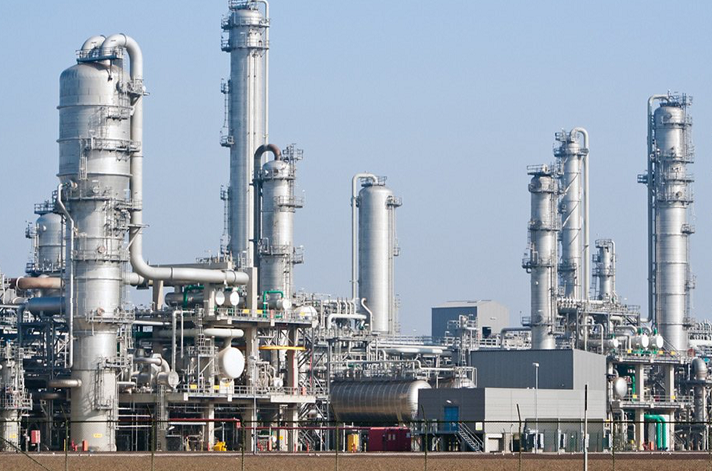 H2
water splitting
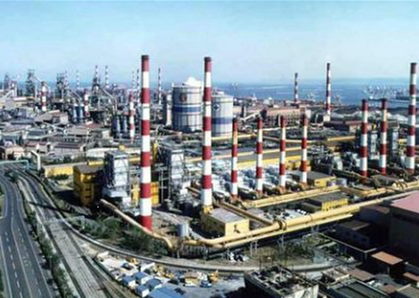 CO2
Syngas
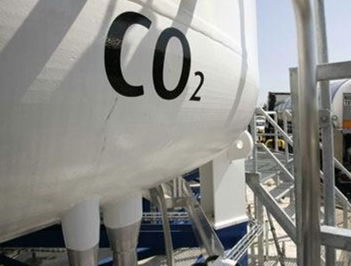 Methanol
Lower Olefins
Fuels
etc.
CO2 capturing